Задание А 5в формате ЕГЭ по русскому языку.
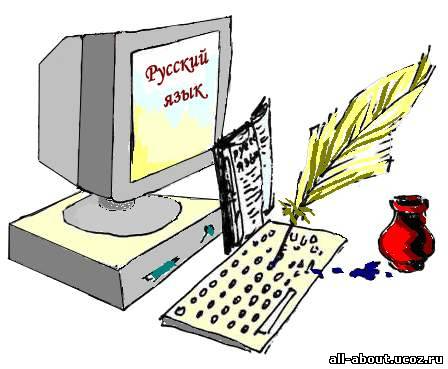 Формулировка задания: укажите предложение с грамматической ошибкой (нарушением синтаксических норм).
Что от вас требуется?
Найти ошибки в построении предложений
с однородными членами;
с причастными оборотами;
с именами собственными, заключёнными в кавычки и являющимися названием газеты, журнала, книги, картины, фильма;
с производными предлогами  БЛАГОДАРЯ, СОГЛАСНО, ВОПРЕКИ  и непроизводным предлогом ПО,  употреблённым в оборотах речи  ПО ОКОНЧАНИИ, ПО ПРИЕЗДЕ, ПО ЗАВЕРШЕНИИ, ПО ПРИБЫТИИ;
с двойными союзами НЕ  ТОЛЬКО…, НО И…,  КАК…, ТАК И…;
с использованием цитат;
начинающихся со слов: ВСЕ, КТО…, ТЕ, КТО…, НИКТО ИЗ ТЕХ, КТО….
1. Неправильное употребление предложений с однородными членами:
Девушка, сидевшая у окна и которая хорошо пела, запомнилась всем. 

Запомни: не могут выступать в качестве однородных причастный оборот и придаточное предложение. Союз И должен соединять только однотипные грамматические конструкции: либо два причастных оборота, либо два придаточных предложения. 

Исправим: 
Девушка, которая сидела у окна и которая хорошо пела, запомнилась всем. 
Девушка, сидевшая у окна и хорошо певшая, запомнилась всем.
Экономисты говорят о снижении инфляции и что задержки зарплаты больше не будет.

Запомни: не могут выступать в качестве однородных дополнение, выраженное именем существительным, и придаточное предложение.  Союз И связывает только однотипные синтаксические конструкции!

Исправим: 1) Экономисты говорят о снижении инфляции и об отсутствии задержек по зарплате. 
2) Экономисты говорят о том, что не предвидится снижение инфляции и что задержки зарплаты не будет.
Я люблю музыку и кататься на коньках.

Запомни: нельзя в одном предложении сочетать как однородные члены имя существительное и инфинитив. Союз И связывает только однотипные синтаксические конструкции!
Исправим: 
Я люблю слушать музыку и кататься на коньках.
Автор в данной статье исследует (ЧТО?) и рассуждает (О ЧЁМ?) о природе света.
Запомни: от однородных сказуемых к  общему зависимому слову должен задаваться один и тот же вопрос.
Исправим:
 Автор в данной статье исследует (ЧТО?) и изучает (ЧТО?) природу света.  
Автор в данной статье исследует (ЧТО?) природу света и рассуждает о ней.
На тему войны созданы не только кинофильмы, но и поставлены замечательные спектакли.
Для нас как интересен образ Раскольникова, так и образ Сони Мармеладовой.
Запомни: недопустимо, чтобы части двойных союзов  НЕ  ТОЛЬКО…, НО И…,      КАК…, ТАК И… связывали разные части речи , отвечающие на разные вопросы.
Исправим: 1) На тему войны не только созданы кинофильмы, но и поставлены замечательные спектакли. 
2) Для нас интересен как образ Раскольникова, так и образ Сони Мармеладовой.
Автор наделяет Кутузова редкими душевными качествами: справедливость, благородство, простота.
Необходимо помнить, что однородные члены, следующие за обобщающим словом, должны стоять в том же падеже, что и обобщающее слово.
Исправим: Автор наделяет Кутузова редкими душевными качествами: справедливостью, благородством, простотой.
Толпы людей были повсюду: на улицах, площадях, скверах.
Нельзя при перечислении однородных членов опускать разные предлоги, можно лишь отбрасывать одинаковые предлоги.

Исправим: Толпы людей были повсюду: на улицах, площадях, в скверах.
Неправильное употребление причастных оборотов:
Приехавшие делегаты на съезд должны зарегистрироваться.
Запомни: нельзя помещать определяемое слово внутрь причастного оборота (причастный оборот должен полностью стоять до или после определяемого слова и не должен разрываться им на части).
Исправим: Приехавшие на съезд делегаты должны зарегистрироваться.
Некоторыми из путешественников, 
бывавшим в притоках реки Амазонки, было описано растение с огромными плавающими листьями.
Запомни: необходимо помнить, что причастие и определяемое слово должны быть согласованы в роде, числе и падеже, что проверяется по вопросу.

Исправим: Некоторыми из путешественников, бывавших (КАКИХ?) в притоках реки Амазонки, было описано растение с огромными плавающими листьями.
Лес тянется с севера на юг, состоящий 
в основном из хвойных деревьев.
Запомни: нельзя употреблять в предложении причастный оборот после имени существительного, которое не является определяемым словом для этого причастного оборота.
Исправим: Лес, состоящий в основном из хвойных деревьев, тянется с севера на юг.
Неправильное употребление имён собственных:
В журнале «Новом  мире» напечатана рецензия  на это произведение.
Запомните: название произведения, заключённое в кавычки и данное после родового слова («роман», «повесть», «ода», «стихотворение», «журнал», «газета» и т.д.), должно стоять  только в форме ИМЕНИТЕЛЬНОГО падежа.
Исправим: В журнале «Новый мир» напечатана рецензия на это произведение.
Название, заключённое в кавычки и данное БЕЗ родового слова изменяется по падежам.
Например: В «Новом мире» опубликована новая статья.
Неправильное построение предложений с производными предлогами:
Работу на проливе решено было вести, ВОПРЕКИ УСТАНОВИВШИХСЯ ПРАВИЛ, не  летом, а зимой.
Запомните: 1)  производные предлоги БЛАГОДАРЯ, СОГЛАСНО, ВОПРЕКИ употребляются с ДАТЕЛЬНЫМ ПАДЕЖОМ, (а не с родительным!):
 поступать (благодаря чему?) благодаря твоему совету,
действовать (согласно чему?) согласно указаниям друга,
прийти (вопреки чему?) вопреки моему желанию.
Исправим:  Работу на проливе решено было вести, вопреки установившимся правилам, не  летом, а зимой.
2) предлог  БЛАГОДАРЯ употребляется только тогда, когда речь идёт о причинах, вызвавших положительный результат. Поэтому неудачными следует считать обороты с этим предлогом в сочетании с чем-то отрицательным: «Благодаря крушению поезда люди пострадали».
Неправильное построение предложений с непроизводным предлогом ПО:
По прибытию в Москву он почувствовал себя плохо.
По приезду в Венецию я сразу посетил несколько своих знакомых.
По завершению строительства рабочие оставили на объекте идеальный порядок.
По окончанию курсов английского языка я получил сертификат.
Запомните: непроизводный предлог ПО в значении «после чего-либо» употребляется с именем существительным только в форме ПРЕДЛОЖНОГО падежа. 
Исправим: По прибытиИ в Москву он почувствовал себя плохо.
По приездЕ в Венецию я сразу посетил несколько своих знакомых.
По завершениИ строительства рабочие оставили на объекте идеальный порядок.
По окончаниИ курсов английского языка я получил сертификат.
Неправильное построение предложений с двойными союзами НЕ  ТОЛЬКО…, НО И…,  КАК…, ТАК И…
За короткий срок в городе-спутнике построена НЕ ТОЛЬКО новая школа, больница,  А  ТАКЖЕ  драматический театр и библиотека. 
Запомните:  постоянными являются части двойных союзов:
 как…так и, 
не только…но и
не столько…сколько
не так…как
хотя и…но
не то что(бы)…но(а)
если не…то.
Исправим: За короткий срок в городе-спутнике построена НЕ ТОЛЬКО новая школа, больница, НО И  драматический театр и библиотека.
Неправильное построение предложений при цитировании:
В своих воспоминаниях Короленко писал, что всегда «я видел в лице Чехова несомненную интеллигентность».
Недопустимо, чтобы при использовании цитат в качестве придаточных изъяснительных предложений в них употреблялось личное местоимение Я.
Исправим: Короленко писал, что он всегда «видел в лице Чехова несомненную интеллигентность».
Неправильное построение сложноподчинённых предложений, начинающихся со слов ВСЕ , КТО…; ТЕ  , КТО…;   НИКТО ИЗ ТЕХ  , КТО….
Те, кто бывал в Кижах, видел, как вдоль всего острова тянется каменная гряда, точно хребет гигантского животного.
Все, кто бывали на Белом море, на севере, знают, что в феврале там начинается зверобойный промысел.
Запомните:  ТЕ (ВСЕ) + глагол-сказуемое во МНОЖ. ЧИСЛЕ
                             КТО + глагол-сказуемое в ЕДИНСТВ. ЧИСЛЕ
Исправим:  ТЕ, кто бывал в Кижах, виделИ, как вдоль всего острова тянется каменная гряда, точно хребет гигантского животного.
Все, КТО  БЫВАЛ  на Белом море, на севере, знают, что в феврале там начинается зверобойный промысел.
Трудности при выборе форм управления.
ОПЛАТИТЬ (ЧТО?) ТЕЛЕФОН, ПРОЕЗД (нельзя: за что?)
УКАЗЫВАТЬ (НА ЧТО?) НА НЕДОСТАТКИ (нельзя: о чём?)
ПРИЗНАТЬСЯ  ( В ЧЁМ?) ВО ВСЁМ (нельзя: о чём?)
УДЕЛЯТЬ ВНИМАНИЕ  ( ЧЕМУ?) ИЗУЧЕНИЮ ( нельзя: на что?)
ОТЧИТАТЬСЯ ( В ЧЁМ?) В ПРОДЕЛАННОЙ РАБОТЕ (нельзя: о чём?)
СКУЧАТЬ, ГРУСТИТЬ ( ПО КОМ?) ПО ВАС, ПО НАС (нельзя: по вам, по нам)
ПОРАЖАТЬСЯ (ЧЕМУ?) ТВОЕМУ ТЕРПЕНИЮ (нельзя: чем?)
УПРЕКАТЬ (В ЧЁМ?) В БЕССЕРДЕЧИИ (нельзя: чем?)
УДИВЛЯТЬСЯ  (ЧЕМУ?) РАССКАЗАМ (нельзя: чем?)
Запомни управление при следующих именах существительных:
Заведующий (ЧЕМ?) кафедрой, лабораторией
Управляющий (ЧЕМ?) банком, фирмой
Отзыв (О ЧЁМ?) о книге, о публикации
Рецензия (НА ЧТО?) на книгу, на публикацию
Потренируемся?..
Укажите предложение с грамматической ошибкой (с нарушением синтаксической нормы).
1)  Согласно распоряжению директора школы в спортивных играх могут принять участие все учащиеся.
2)  Никто из тех, кто слушал удивительную музыку П.И. Чайковского к балету «Щелкунчик», не мог остаться равнодушным.
3)  Все накопленные знания о мире животных не сможет вместить ни одна энциклопедия.
4)  На картине «Три богатыря» В.М. Васнецов изобразил любимых героев русских былин: Илья Муромец, Добрыня Никитич, Алёша Попович.
2
Укажите предложение с грамматической ошибкой (с нарушением синтаксической нормы).
1)  В стихотворении «Мудрость языка» Борис Слуцкий вспоминает историю создания слова «лётчик».
2)  Футболист, игравший в нападении и который забил два гола, был воспитанником известного тренера.
3)  Благодаря трудолюбию и сообразительности абитуриенту удалось справиться со сложным заданием.
4)  Алёхин, входя в гостиную, воскликнул, что он очень рад всех нас видеть.
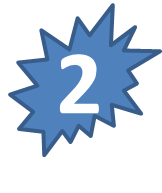 Укажите предложение с грамматической ошибкой (с нарушением синтаксической нормы).
1) Жилищная проблема в городе решается не только за счёт нового строительства, а также путём реконструкции старых зданий.
2) Вопреки предсказанию моего спутника, погода прояснилась.
3) Уголок старой Москвы воссоздан В.Д. Поленовым в пейзаже «Московский дворик».
4) Тем, кто играет на фортепьяно, известны имена великих пианистов.
1
Укажите предложение с грамматической ошибкой 
(с нарушением синтаксической нормы).
1) В журнале была опубликована рецензия на новый сборник стихов молодых поэтов.
2) На земле, воде и воздухе – всюду мы защищены!
3) В картине художника Богатова «Соседки» поражает роскошный интерьер комнаты.
4) Ни один из прохожих, спешивших на ярмарку, не обратил внимания на стоящие в стороне возы с домашней утварью.
2
Укажите предложение с грамматической ошибкой (с нарушением синтаксической нормы).
1) Больной выздоровел благодаря заботам врачей.
2) Заведующий отделением курортологии был очень внимателен и заботлив.
3) К.Г. Паустовский интересовался и посвятил природе Мещёрского края своё творчество.
4) Наперекор традициям семьи мой брат пошёл работать на завод.
3